How can Interreg make a difference TO7 network example
Annual event 
Italia - Francia Maritimo 2014-2020
16 November  2017  I  Genoa, Italy
Ulf Wikström, Interact
Brief overview
Thematic networks for Capitalisation led by Interact
Relation to Interreg Europe platforms
TO 7 Sustainable Transport network
Partners and state of play
Visions for the future
Thematic networks led by Interact
At present there are 6 networks available for Interreg programmes
To work together but different approach from Interreg Europe platforms
Knowledge of the seas 
Sustainable transport TO 7
Migration
Climate change TO 5
Better governance TO 11
Inclusive growth TO 8,9,10
TO 7 Sustainable transport network
Started during second half of 2016 
Personal contact to all programmes with the TO7 
Identifying possible needs and wishes
19 programmes A (10), B (7) and C (2) strands, IPA, ENI
	What we are aiming at doing
	Learning			
	Sharing
	Developing
	Connecting
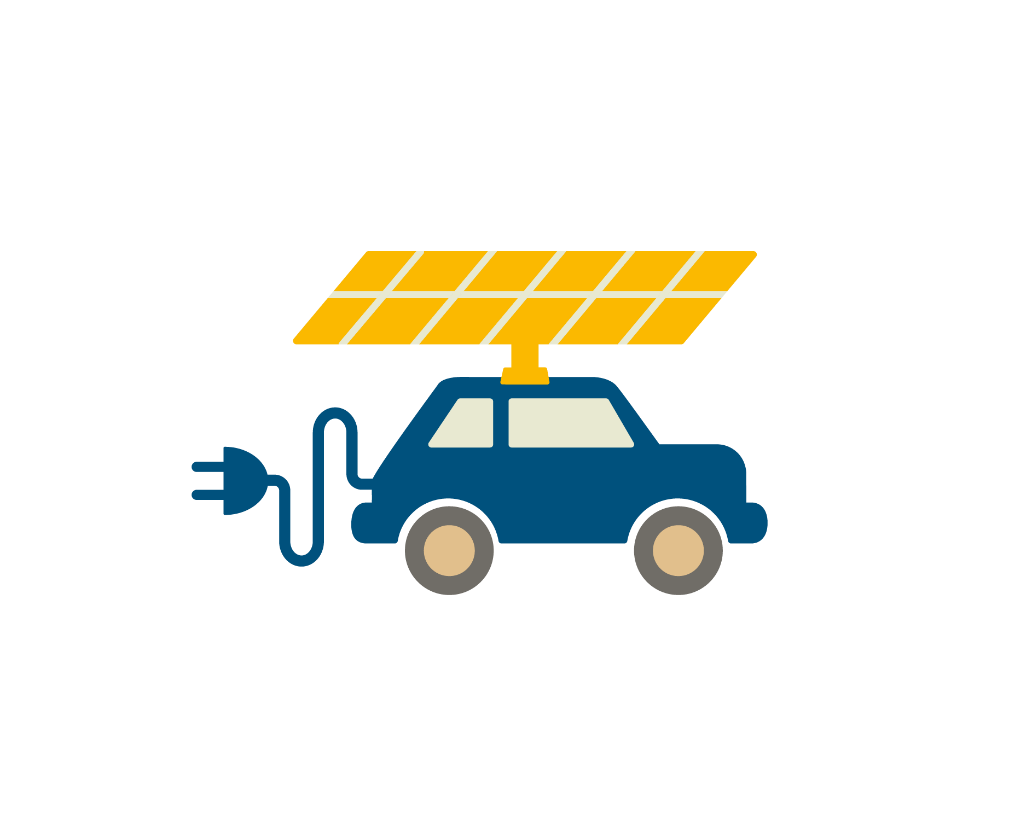 The Capitalisation concept
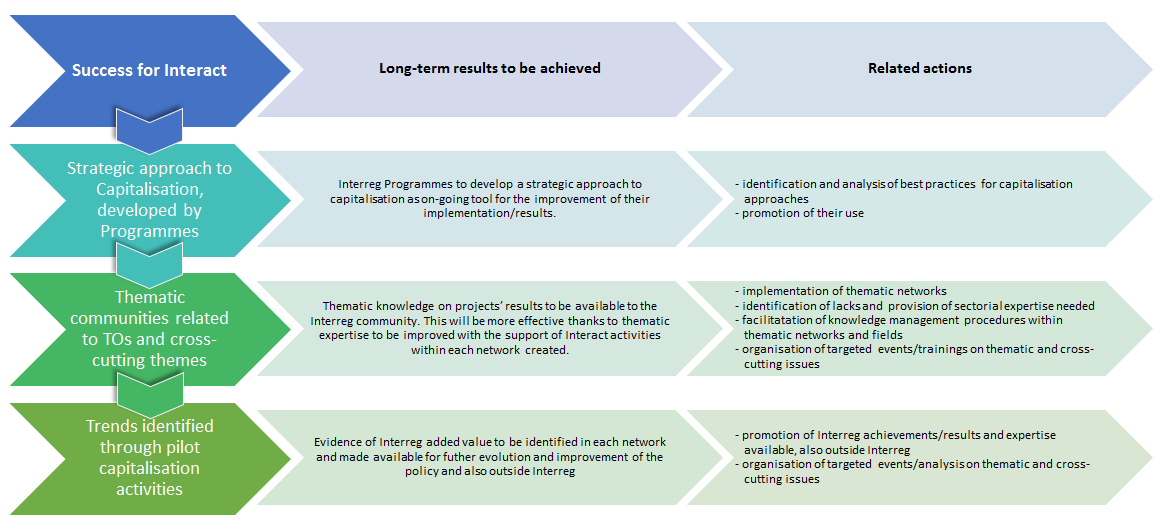 But I must explain to you how all this mistaken idea of denouncing pleasure and praising pain was born and I will give you a complete account of the system.
No one rejects, dislikes, or avoids pleasure itself, because it is pleasure, but because those who do not know how to pursue pleasure rationally encounter .
Format Headlines inside Text without bullets and Interact Colours
Nor again is there anyone who loves or pursues or desires to obtain pain of itself, because it is pain, but because occasionally circumstances occur in which toil and pain can procure him some great pleasure.
Capitalisation should not stop with communication. Good communication foster good capitalisation. Second wave of capitalisation happens when people understand the added value and they see the real results.
Interreg must belong to a context. We need to be linked to other activities, funds and developments.Show we want and caninteract and make addedvalue
Capitalisation aims at showing how Interreg makes a difference in society
How can TO 7 projects made a difference
Taking the initiative
Developing a process that expands the horizon of the “own” region. Example MarTech projects. Global activity ensure regional growth.
Taking the first step 
Doing a feasibility study for the first ever railway between two countries. Example Greece- Albania Linking to national and EU funds and processes.
The added value can also be shown by
Being a test bed for developed projects
A Horizon project results and ideas need often to be tested and Interreg programs/regions would be extremely good for that
Complementing TEN-T activities
Building and connecting sub corridors to the major TEN-T corridors – or being partners in digitalisation projects in a blended concept with PPP
Interreg collect evidence and memory
Analysing good TO7 projects in KEEP
Challenges for TO 7 Interreg investmentshuge task for the network…
1
3
TO 7 is new for many
Trustworthy? Small vs big resources?
Joint portfolio & common work
Different challenges
Soft/hard investments
2
Challenges for TO 7 even more for +2020 Transport / Digitalisation / Environment
4
6
How can we show we are relevant and belonging to the good development
How can we be multi-
Modal in our thinking
How can we get the thematic expertise together
5
Cooperation works
Thank you for your attention!
www.interact-eu.net